«Балдырған» журналына-62

Мақсаты: Балаларға қазазақстандық басылымдар туралы мәлімет беру.

Орындаған: кітапханашы Сулейменова К.Н.
Журнал қазақ тілінде шығады. Кішкентай және орта жастағы балаларға арналған.     1958 жылы шілде айында журналдың алғашқы саны жарық көрді.
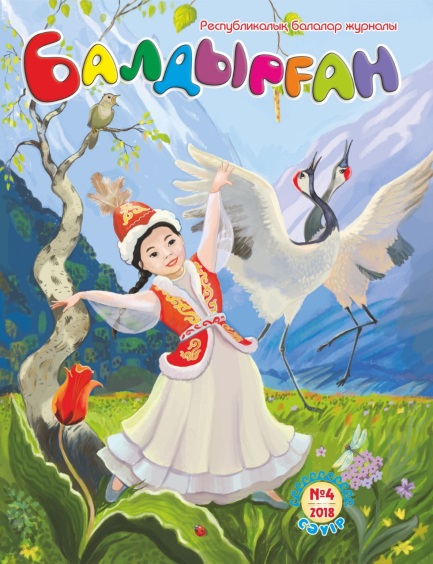 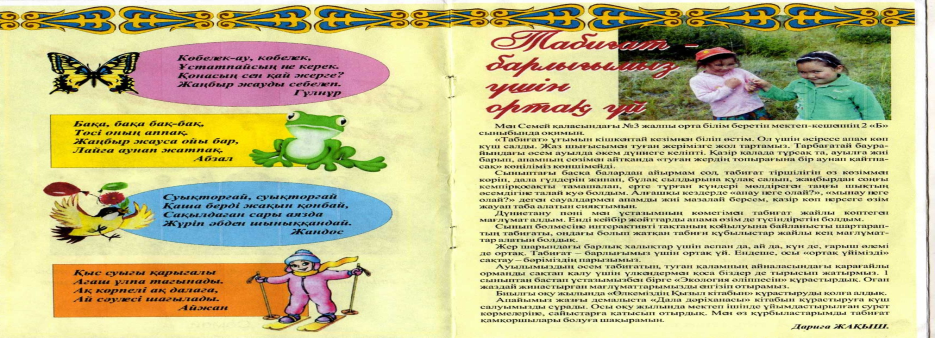 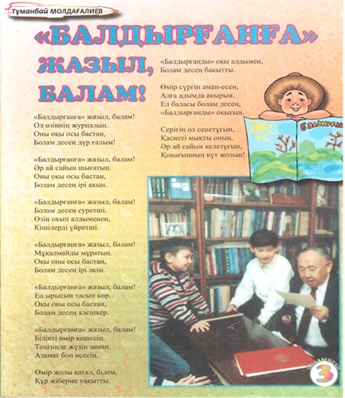 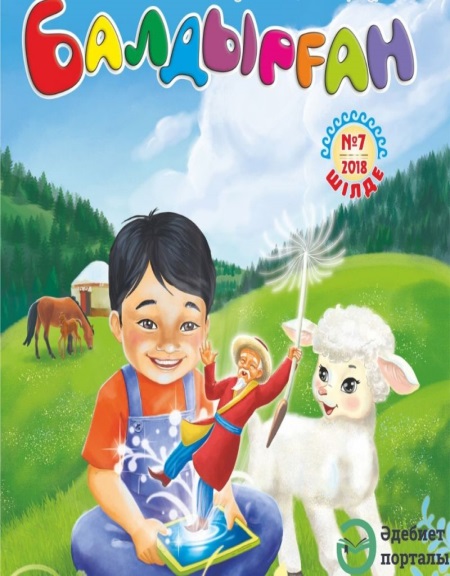 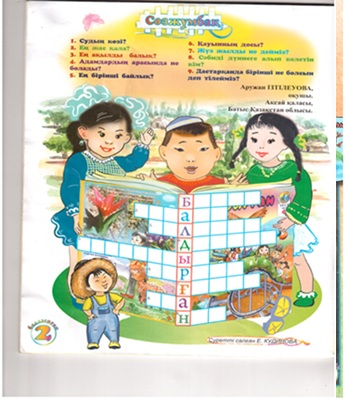 "Балдырған" журналы –   балаларға арналған  республикалық журнал.Алғашқы редакторы көрнекті қазақ ақыны Мұзафар Әлімбаев. Жауапты хатшысы Ә.Дүйсенбаев, бөлім меңгерушілері Б.Соқпақбаев пен Қ.Мырзалиевтар        сүбелі үлес қосты.
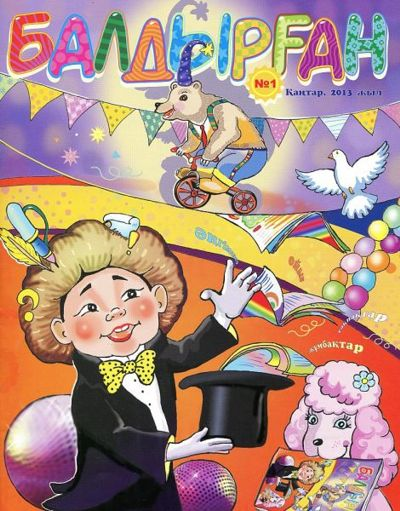 Әдеби-көркем журнал айына     1 рет шығады.     «Балдырған» бүлдіршіндерді имандылыққа, еңбек сүйгіштікке, отаншылдық рухқа тәрбиелейтін басылым. Журнал бетінде қазақ халқының тарихына қатысты шағын ақпараттар, балалардың ой-өрісін кеңейтетін, тілін ұстартып, сөздік қорын байытатын өлең-тақпақтар, ертегі-аңыздар, жаңылтпаштар мен жұмбақтар тұрақты жарияланады.
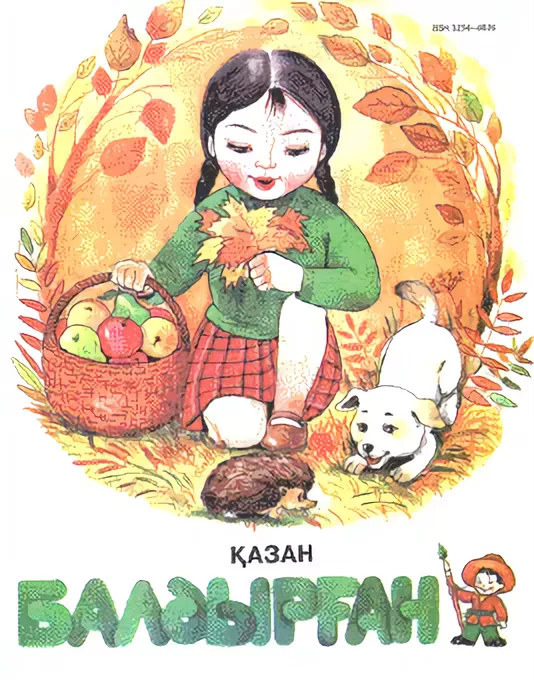 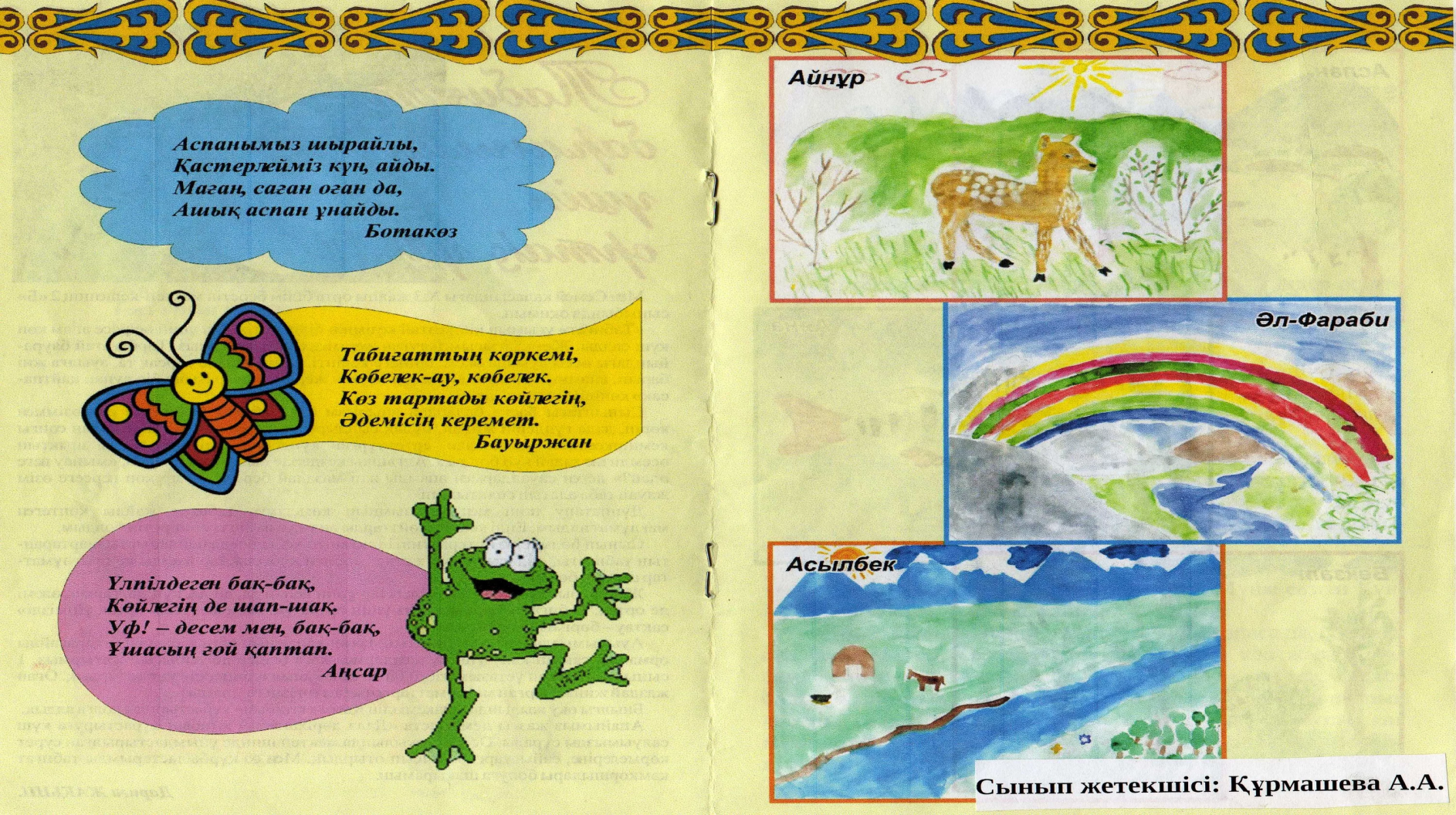 «Балдырғанның»  сурет  галереясында 
         Әр мереке қарсаңында сурет бәйгесі жарияланып тұрады, балалардың түрлі тақырыпқа салған суреттері басылып тұрады.
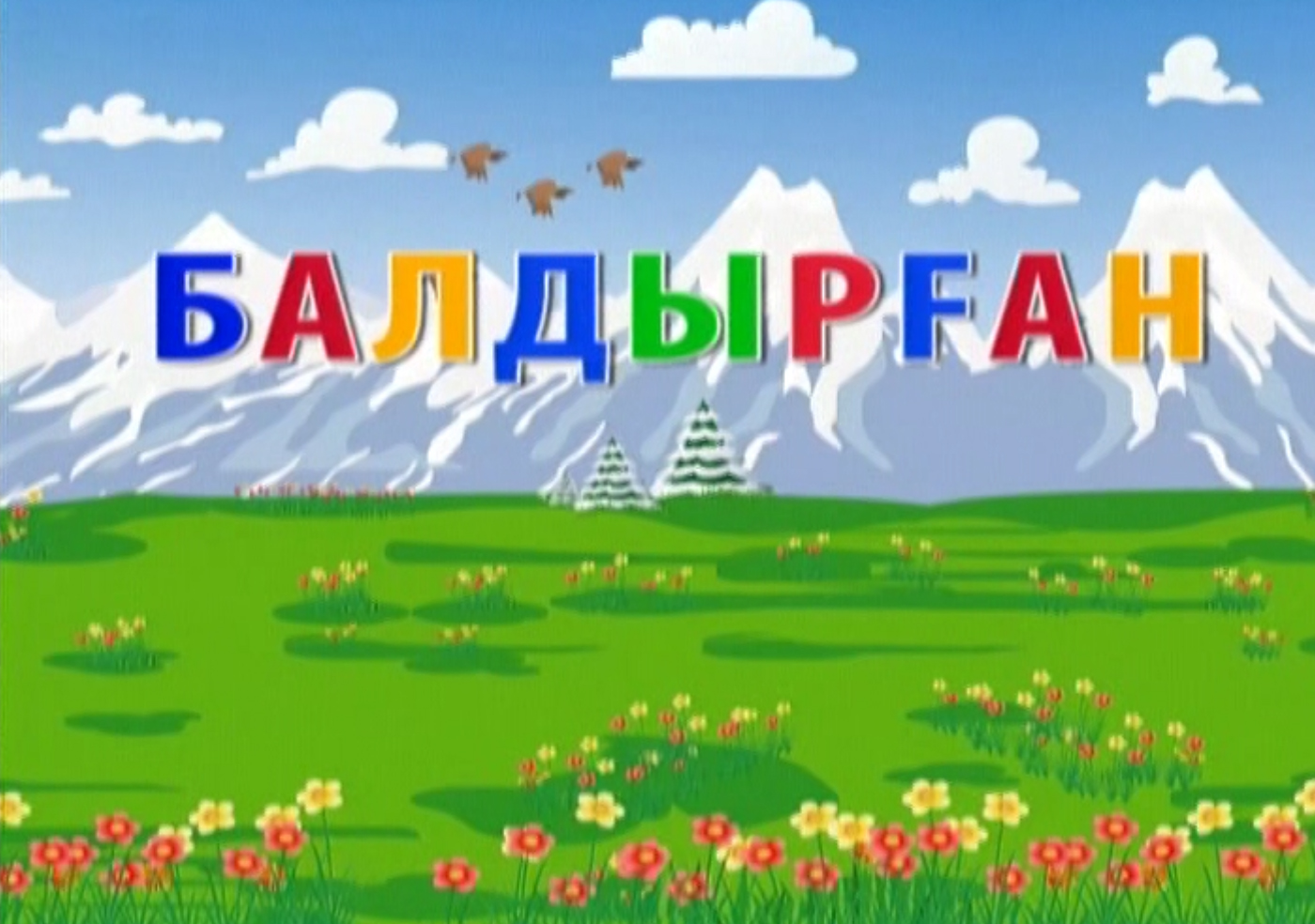 Балдырғанның оқырмандары оқушылар болғандықтан  журналдың басты мақсаты мектепте алған білімдеріне қосымша білім қосу. Қазақстанның  болашағы - бала болғандықтан, болашағына сеніммен қарайтын, ертеңгі күннен  үміт күтетін балалар көп. Олардың ұлттық тамырымыздан  нәр алуға деген  талпыныстары зор. 
Сондықтан да осындай ізденгіш, білімпаз оқушылар үшін «Балдырған» таптырмас олжа.
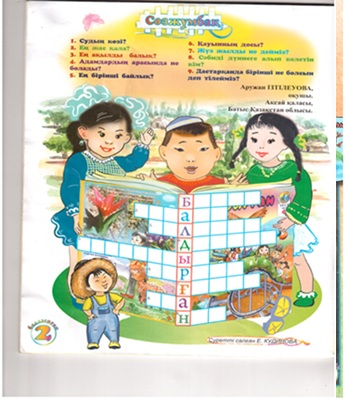 Журнал  өте қалың , түрлі-түсті иллюстрацияланған, мұқабасы да қалыңша, тартымды, айдары көп. Атап айтсақ: 
*«Бала тілі, бал» 
*«Кел ойнайық»
 *«Ертегілер»
 *«Халық қазынасынан»
 *«Ойлан тап»
 *«Оқы қызық»
*«Санамақтар»
*«Жаңылтпаштар»
*«Ол кім бұл не?»
 *«Жұмбақтар»
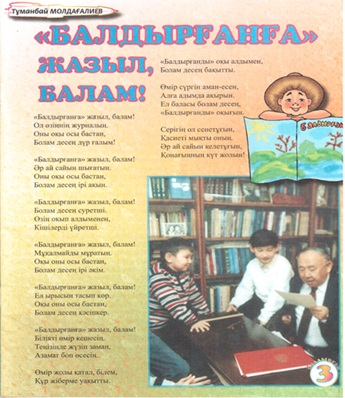 "Балдырған" журналында
жарияланатын өлеңдер мен суреттер ой салады, жақсы мен жаманның ажыратуды үйретеді.
   Оқырманы журналдың әр санынан көптеген қажетті материалдарды өздері және ата-аналары арқылы оқып біле алады.
    "Балдырған" журналы –  әр нәрсеге әуес, жан-жақты, білуге құштар балаларға  арналған. Бүкіл отбасы оқитын басылым.
Жазылындар, оқындар сіздерге арналған «Балдырған» журналды.
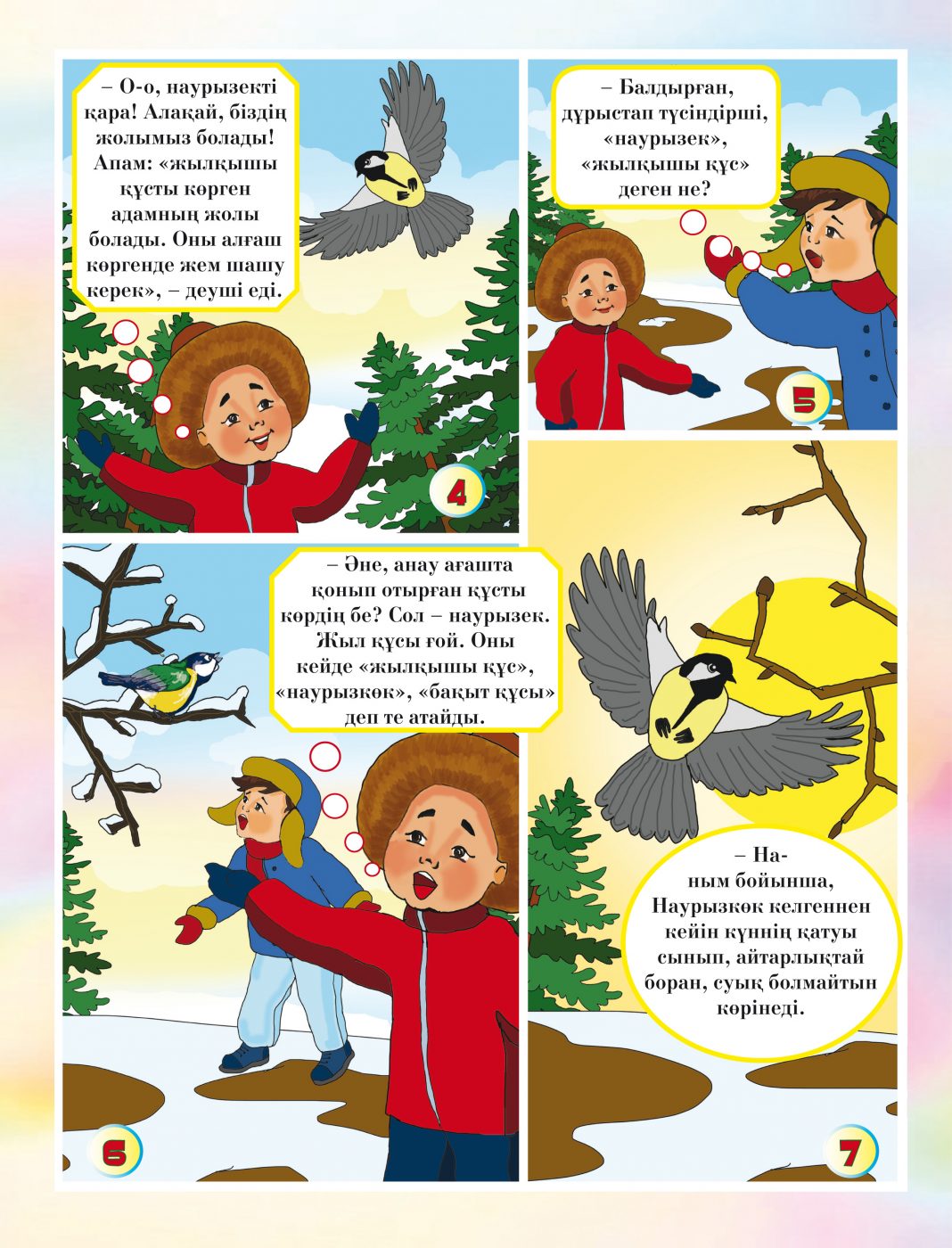 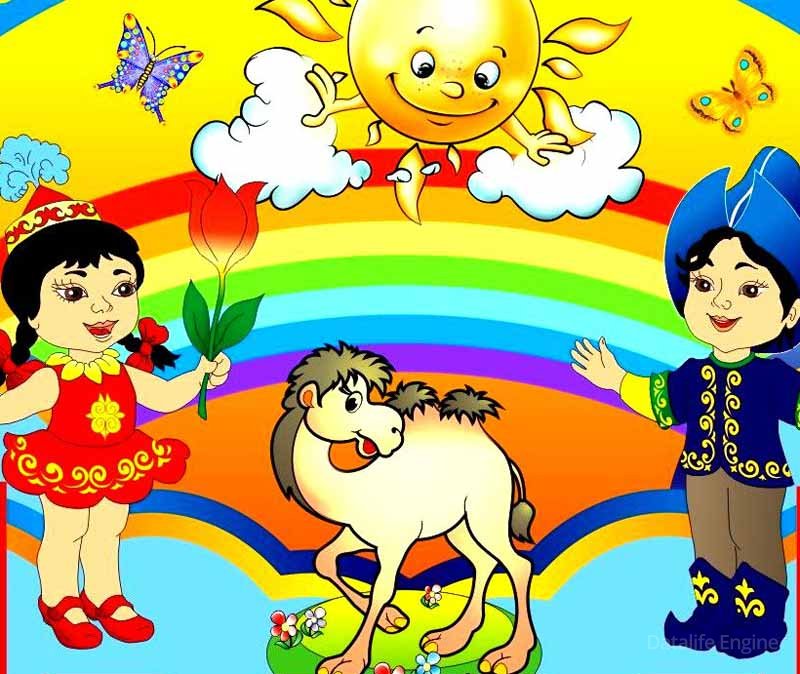 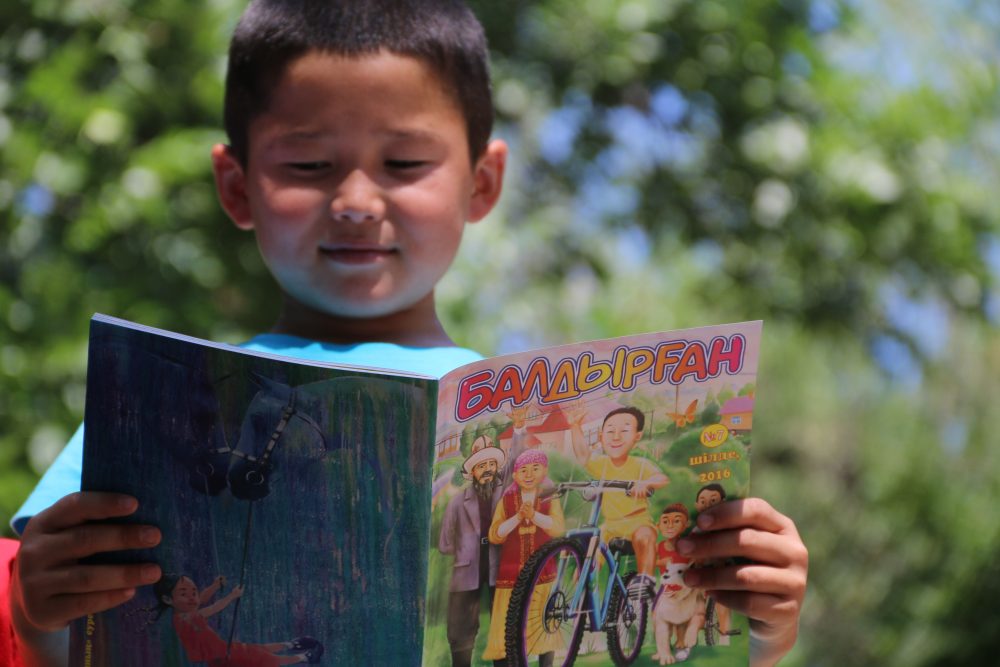 Балақайлар, енді сіздер көктем мезгіліне арнап сүрет салып  жіберсеніздер өтте керемет болушеді.




Назарланызға рахмет.